Mastering NT Greek
2.  Accents, Syllables, and English Grammar



By Ted Hildebrandt  © 2003
Baker Academic
Chapter 2: Greek Fun with Words:
Homemade = made at home
Butter + Fly = butterfly
Pine + apple = pineapple
John 3:16 God gave his only begotten son
Μονογενής    = μονο + γενης (γεννάω) only begotten     only    begotten
Actually = one of a kind γενης = kind/genus
Unique, only –Hebrews 11:17 of Isaac
Syllable Slicing -- 4 Rules
1.  Consonants goes with what follows it 2.  Split two consonants unless they are a consonant cluster (e.g. st, ch, br…)[Consonant cluster are two constants that can start a word]
Syllable Slicing -- 4 Rules
3.  Split two vowels (except for diphthongs),allowing only one vowel or diphthong persyllable.
4.  Split compound words into their originalparts before applying the rules of syllabledivision.
Rules 1:  Consonant goes with what follows
ἐγώ       
ἐ  /  γώ
λέγω     
λέ   /  γω
προφήτης    
προ  /  φή  /  της
Rule 2.  Split consonants but keep consonant clusters together
καρδία     
 καρ /  δί /  α
Χριστός 
Χρι  /  στός
Rule 3.  Split vowels but keep diphthongs together
θεός   
  θε / ός 
φαρισαῖος   
 φα  / ρι  /  σαῖ /  ος 
Why not   καί
4.  Split between words
συνάγω  
συν +  άγω (2 words)
συν     ά     γω  
ἀπέρχομαι   
 ἀπ   /  έρ  /  χο  /  μαι
3 Syllable Names
ἄνθρωπος -- ἄν  / θρω /  πος  (3 syllables)
Antepenult             Penult       Ultima
     ἄν                         θρω           πος 

[Penult = almost last in Latin]
[Ante-Penult = before the almost last]
3 Accents
Acute ( ά )              λέγω          I say 
Grave ( ὰ )             ἀδελφὸς   brother
Circumflex  ( ᾶ )    αὐτοῦ        his
Potential Accent Placement
Acute– can be placed on any of the last three syllables
ἄνθρωπος   (ἄν   θρω    πος ) - antepenult
λέγω           ( λέ    γω)  - penult
θεός            (θε  ός)  - ultima
Potential Accent Placement
Circumflex – can be placed only on last 2 syllables
φαρισαῖος   (φα    ρι   σαῖ   ος) - penult
αὐτοῦ          (αὐ    τοῦ ) - ultima
Grave only last syllable
Χριστὸς       (Χρι   στὸς )  - ultima
6 Accent Rules
1.  Nouns are retentive.
           ἄγγελος,    ἀγγέλῳ,   ἄγγελον
2.  Verbs are recessive.
           λέγω (penult), λύομεν (antepenult)
3.  If the ultima is long, then antepenult           cannot be accented.
          ἄγγελοω,  ἀγγέλῳ
6 Accent Rules (cont.)
4.  If the ultima is long and the penult is     accented, then that accent must be an     acute.
          ἄγγελος,  ἀγγέλῳ  
5.  If the ultima is short and the penult     long and accented, that accent must be     a circumflex.
          ἐκεῖνος
6 Accent Rules (cont.)
6.  If an acute is on the ultima, it becomes         a grave when followed by another         word without intervening punctuation.
         καὶ θεὸς  ἦν
Possible Accent Placement Chart
ά     ά      ά           Acute
               ᾶ     ᾶ          Circumflex
                       ὰ         Grave
Words with No Accents
Clitics are words that "lean on" the words preceding or following.  
Proclitic:  comes before the word that carries the accent
          ὁ Χριστός 
          Ἐν  ἀρχῇ 
          οὐ   κατέλαβεν (John 1:5)              -KJV, NIV, NRSV, NLT
Words with no accents
Enclitic:  comes after the word that carries the accent
      Ἐγώ  εἰμι
Breathing Marks
Smooth Breathing:   ( ’ )  
        ἀδελφός         ἐγώ
Rough Breathing:   ( ‘  ) 
         υἱός               ῥημα 
        ἑξαγωνον –hexagon
 Initial υ and   ρ  always take a rough breathing although it is not pronounced on a  ρ
Punctuation Marks
Period     ( . )                 λόγος.
Comma    ( , )                λόγος, 
Colon      ( · )                 λόγος· 
Question Mark  (  ; )    λόγος;
Apostrophe
διά  + αὐτοῦ    == δι’  αὐτοῦ
Coronis contraction
και + ἐγώ      ==   κἀγώ  
ἀλλα +  ἵνα  ==   ἀλλ’     ἵνα
Diaeresis (¨) --the diphthong buster
Placed over second of two vowels in a row to keep the sounds separate -- not letting them become a diphthong.
Ἠσαΐας          Ἠ   σα  ΐ   ας
Μωϋσῆς        Μω  ϋ   σῆς
English Grammar Review:  parts of speech
Noun:  person, place or thing:  book
Adjective: noun modifier -- big red book
Definite Article:   the  (indefinite=a)
Pronoun:   I, we, you, he, she, it, they
Preposition:  in,  by,  because, out
Verb:   swam, ran, studied
Adverb:   modifies verb – quickly, swiftly
Conjunction: and, but
Sentence Parts (syntax)
1)  Subject: about which something is said
          Terry went to the store.
2)  Predicate:  that which is said about the         subject:  He drove the car. 
        Predicate Nominative:  It is I.  
Phrases:   group of words with no verb but         used as a single part of speech: 
        The book on the table is mine.
Sentence Parts (syntax)
Clauses:  group of words that has a verb 
             The student who studied Greek by             the ocean is relaxed. 
SVOM  -- Subject, Verb, Object, Modifier 
   The girl climbed the tree in the yard.
          S           V           O           M
       S:NP       V:V     O:NP      M:PP
Vanquishing Verbs:  Tense
Present:  Zach plays basketball. 
Past:       Zach played basketball.  
Future:    Zach will play basketball. 
Perfect:   Zach has played basketball.
Vanquishing Verbs:  Aktionsart:  How
Continuous action:  I was studying Greek.
Undefined:               I studied for the test.
Perfect:                    I have studied for the test.
Vanquishing Verbs:  Voice
Active:  subject does the action
              Tanya took the car.
Middle:  subject involved/interested/                 participating or rarely reflexive                action  on or for itself
               Tanya took herself (reflexive).  
Passive:  the subject receives the action
                Tanya was taken by the car.
Vanquishing Verbs:  Verb Moods
Indicative:     statement of fact                        He stood.
Subjunctive: desire or possibility                        He may stand.
Imperative:   command                        Stand!
Optative:       wish                        Oh that he would stand.
Nouns
Gender:     masculine,  feminine,  neuter
Number:   singular / plural  -- skate/skates
Case:  Role the noun plays in the sentence
Nominative:   subject of sentence                         (She received the award.)
Accusative:   object of the sentence                        (The car hit her.)
Genitive:   possessive                    (The car was hers.)
Nouns
Greek Adds two more cases
Dative: Indirect object          (I told the story to the teacher.)
Vocative:   direct address                   (O Lord, save me.)
Learn these 5 cases cold as they            are  crucial in Greek.
Chapter 2 Vocabulary
ἀδελφός, -οῦ, ὁ  
                                                   brother
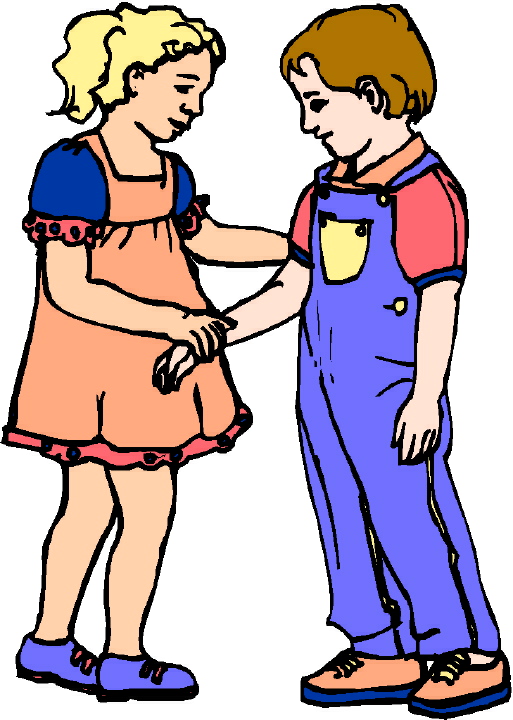 Chapter 2 Vocabulary
ἀκούω        
                                                 I hear, obey
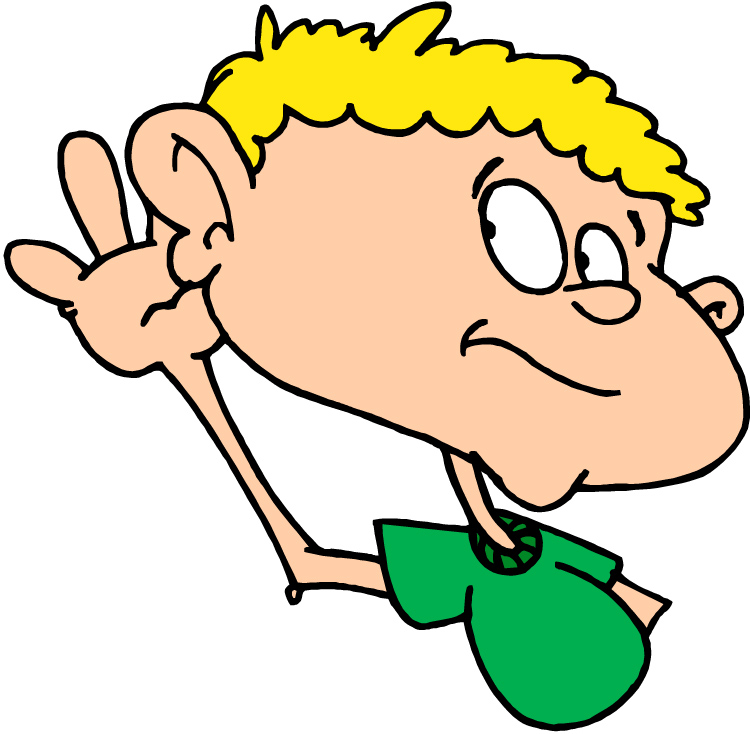 Chapter 2 Vocabulary
δόξα, -ας, ἡ      
                                              glory, fame
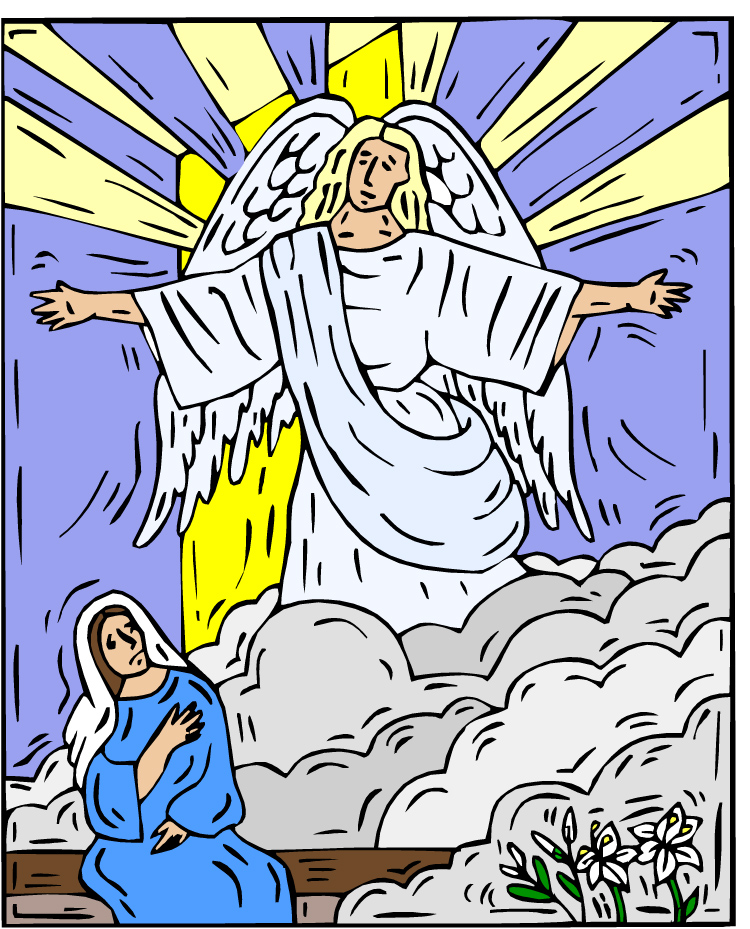 Chapter 2 Vocabulary
ἔχω          
                                                      I have
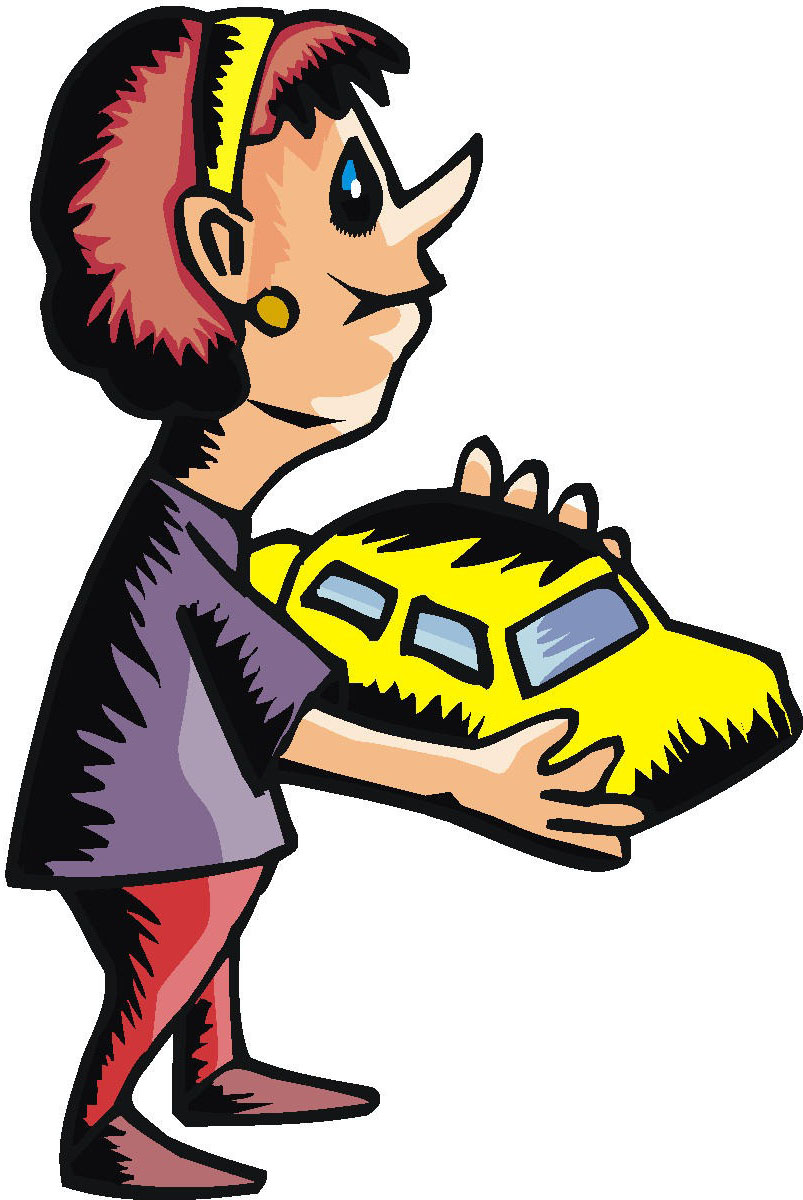 Chapter 2 Vocabulary
κόσμος, -ου, ὁ         
                                                 world
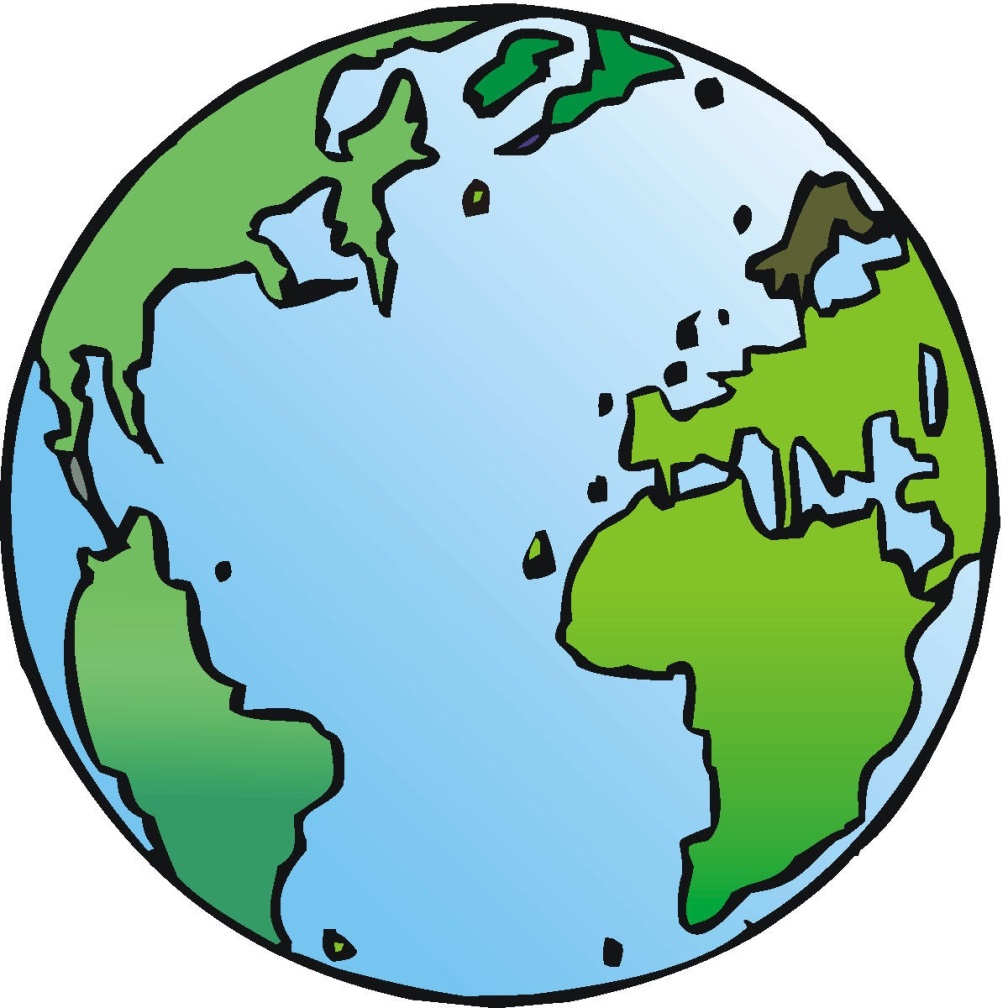 Chapter 2 Vocabulary
κύριος, -ου, ὁ          
                                       lord, Lord,                                                     sir
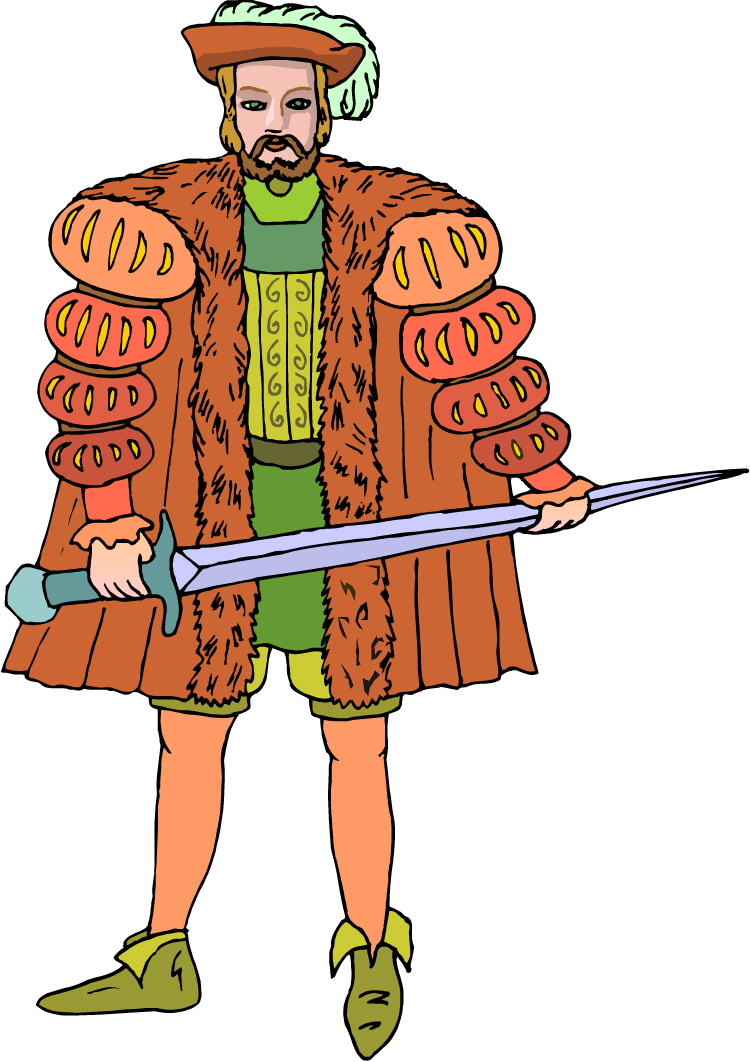 Chapter 2 Vocabulary
λόγος, -ου, ὁ        
                                                    word
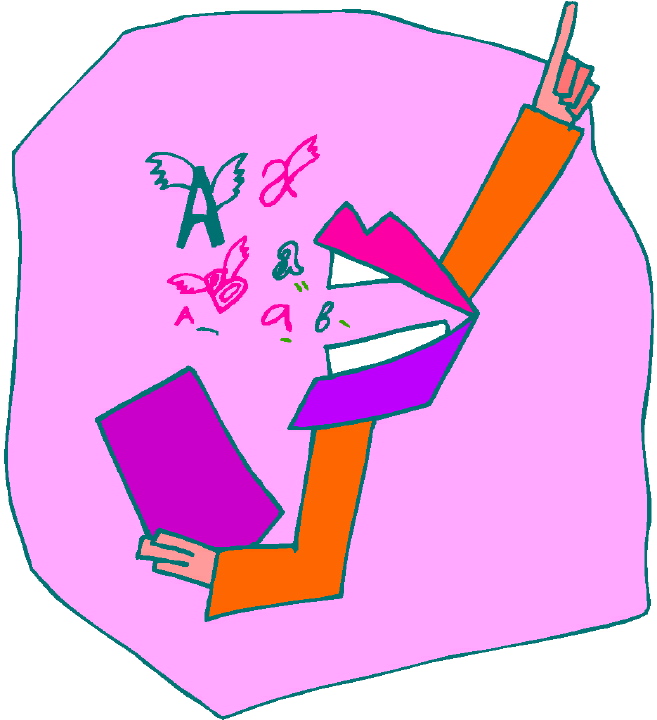 Chapter 2 Vocabulary
Πέτρος, -ου, ὁ          
                                                     Peter
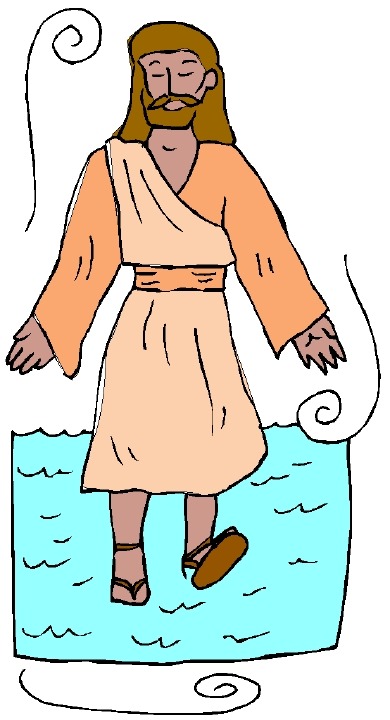 Chapter 2 Vocabulary
υἱός, -οῦ, ὁ         
                                                     son
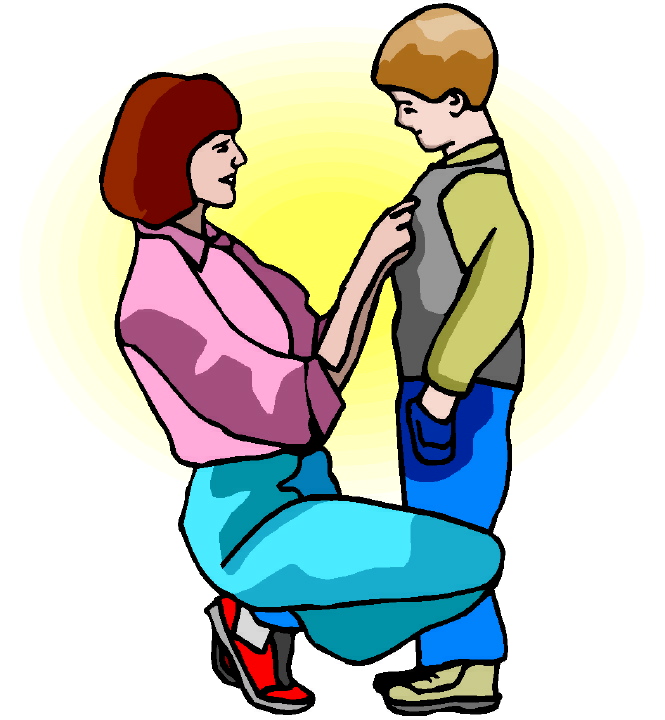 Chapter 2 Vocabulary
Φαρισαῖος, -ου, ὁ          
                                                   Pharisee
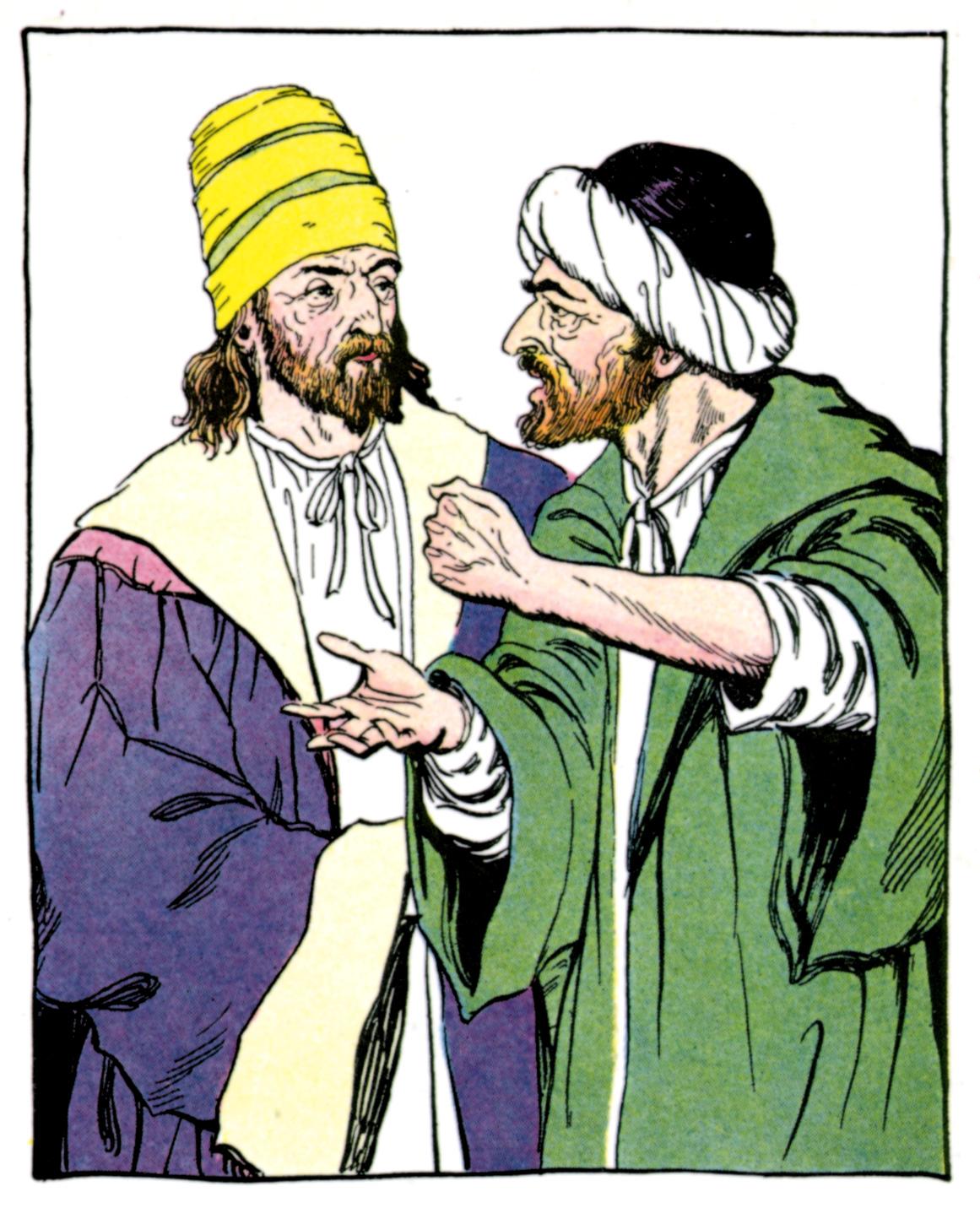 Chapter 2 Vocabulary
ἀδελφός        
 brother
ἀκούω             
I hear, obey
δόξα                
glory, fame
ἔχω                  
 I have
Chapter 2 Vocabulary
κόσμος          
 world
 κύριος           
 Lord, sir
 λόγος             
word
Chapter 2 Vocabulary
Πέτρος          
 Peter
 υἱός                
son
Φαρισαῖος      
Pharisee
Chapter 1 Vocabulary
ἄγγελος, -ου, ὁ   
angel 
 ἀμήν         
truly, verily
 ἄνθρωπος, -ου, ὁ      
man, human
Chapter 1 Vocabulary
ἐγώ          
I—ego
 θεός, -οῦ, ὁ         
God 
 καί    
and
Chapter 1 Vocabulary
καρδία, -ας, ἡ         
heart 
 λέγω         
 I say 
 προφήτης, -ου, ὁ         
prophet
 Χριστός, -οῦ, ὁ         
Christ, Messiah, anointed one